Заповедные луговые степи, дубравы и другие виды растительных сообществ — неоценимое природное богатство Курской области.
ТЕМА 8. «КРАЙ ДУБРАВ И ЗОЛОТИСТЫХ НИВ»
1
Курская область на карте природных зон
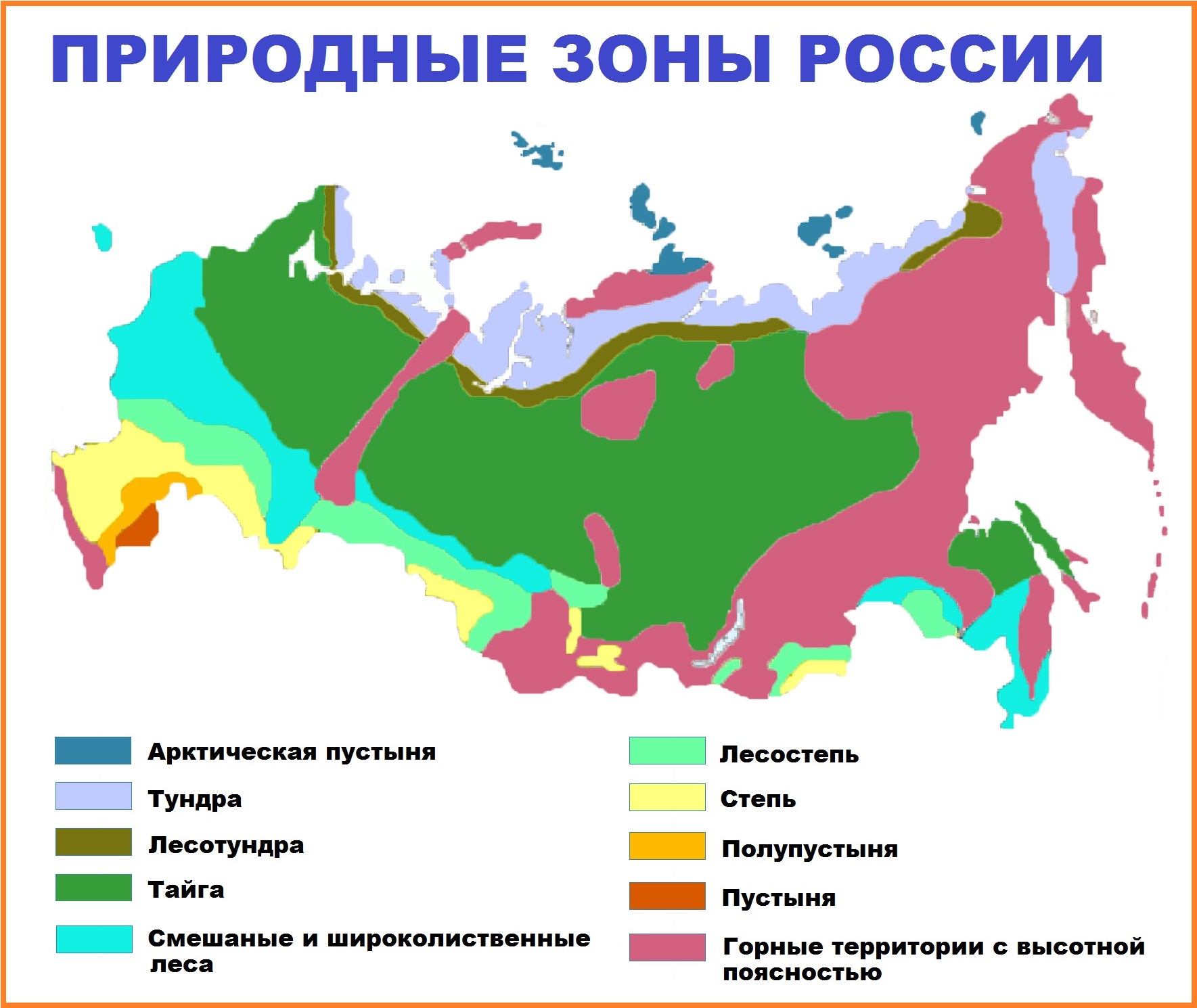 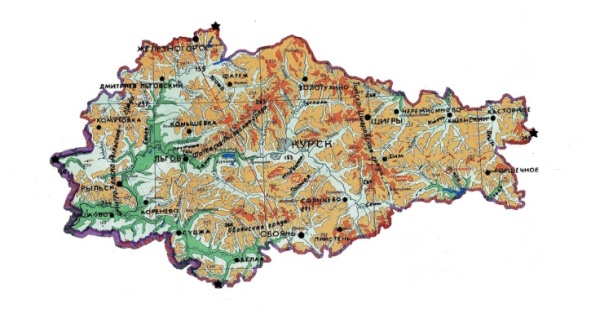 Дубовый лес
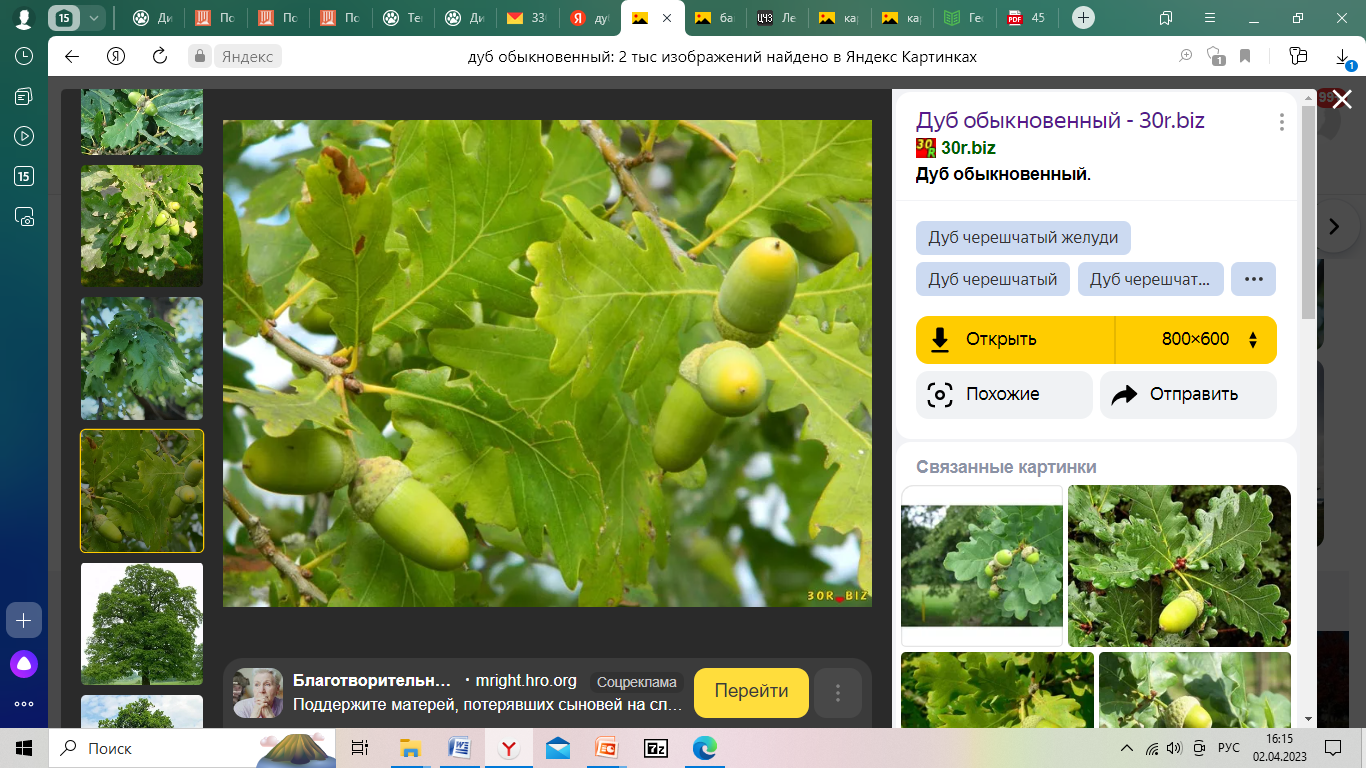 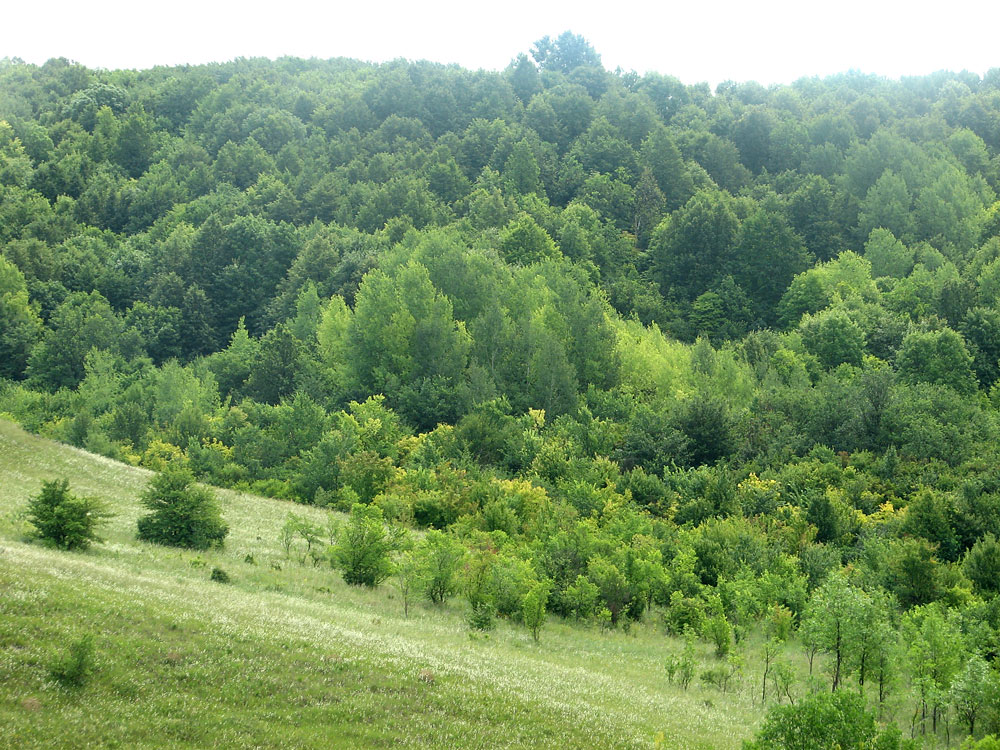 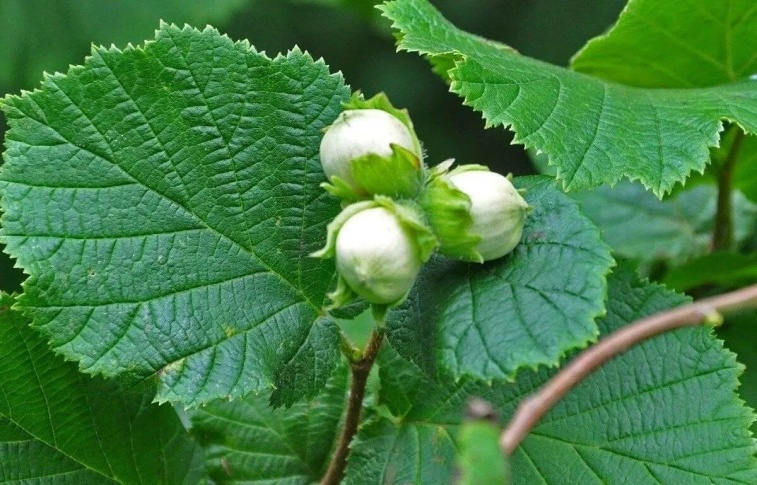 Дуб обыкновенный (черешчатый)
Лещина обыкновенная
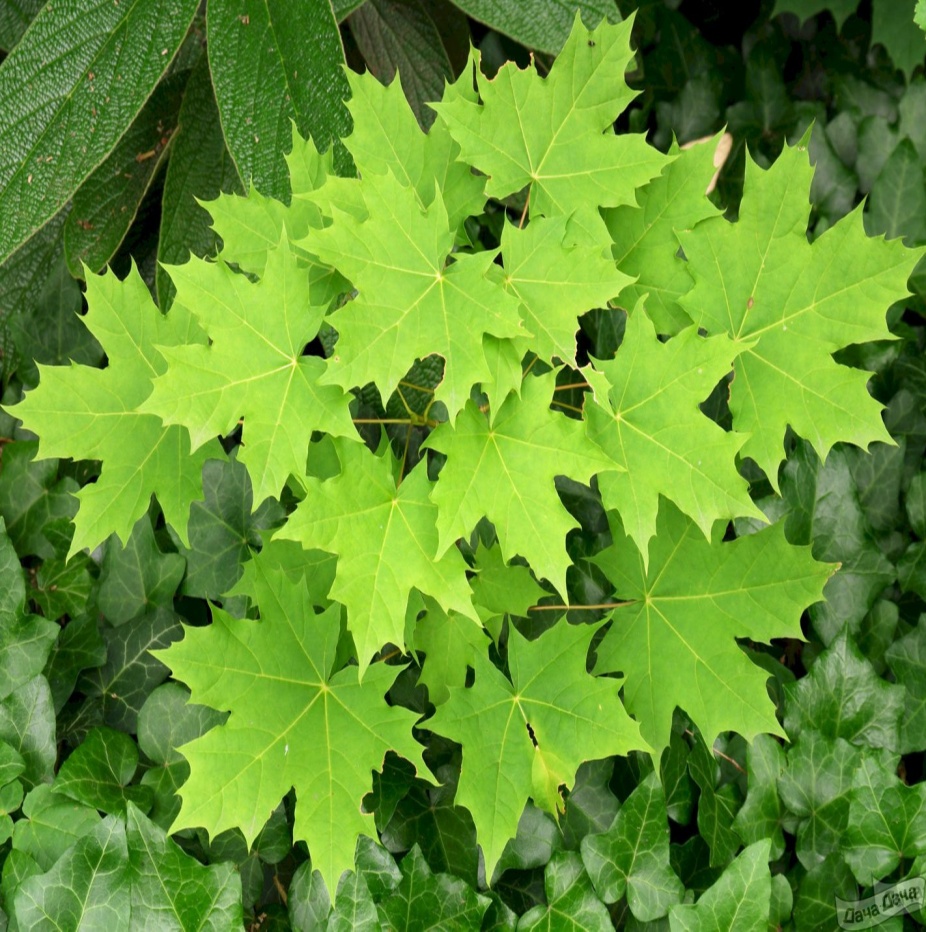 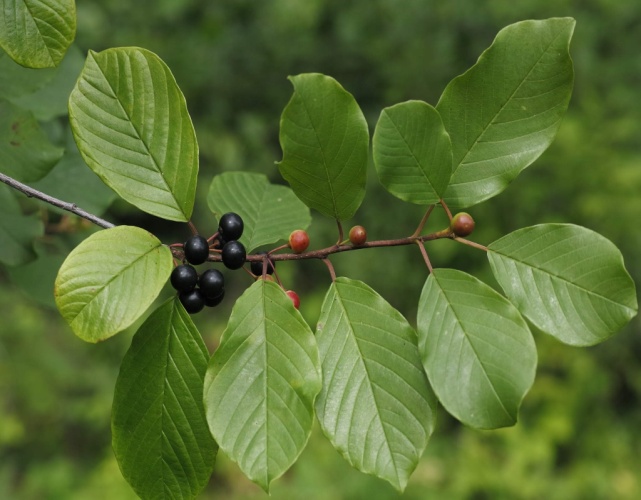 Клен остролистный
Крушина ломепая
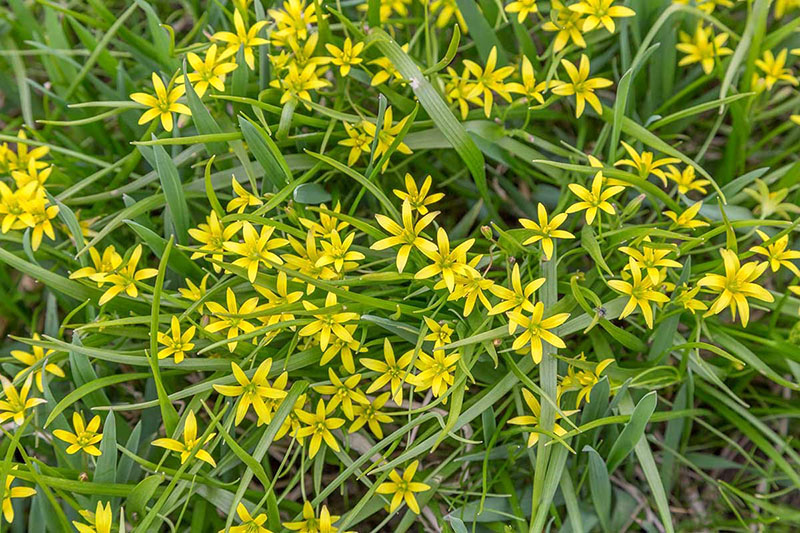 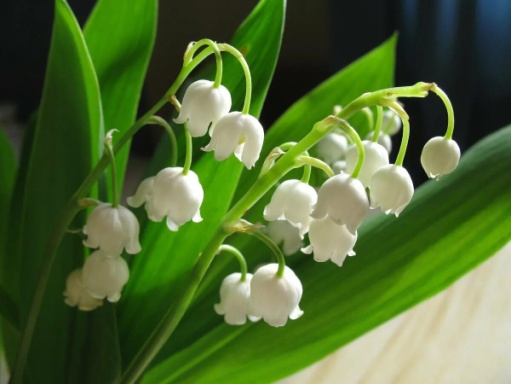 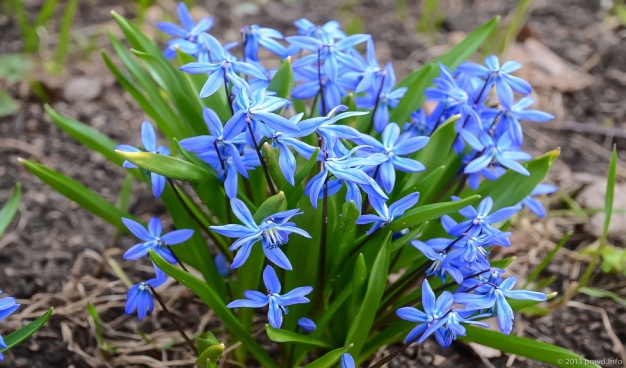 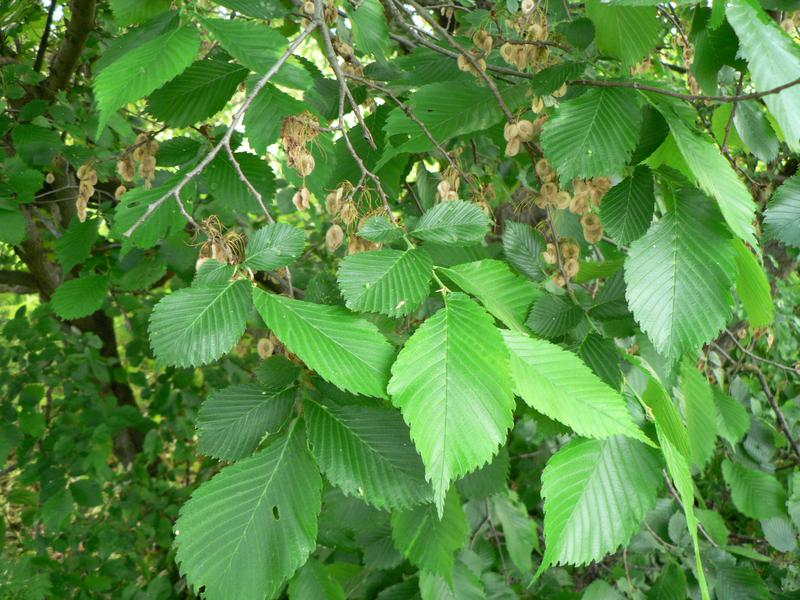 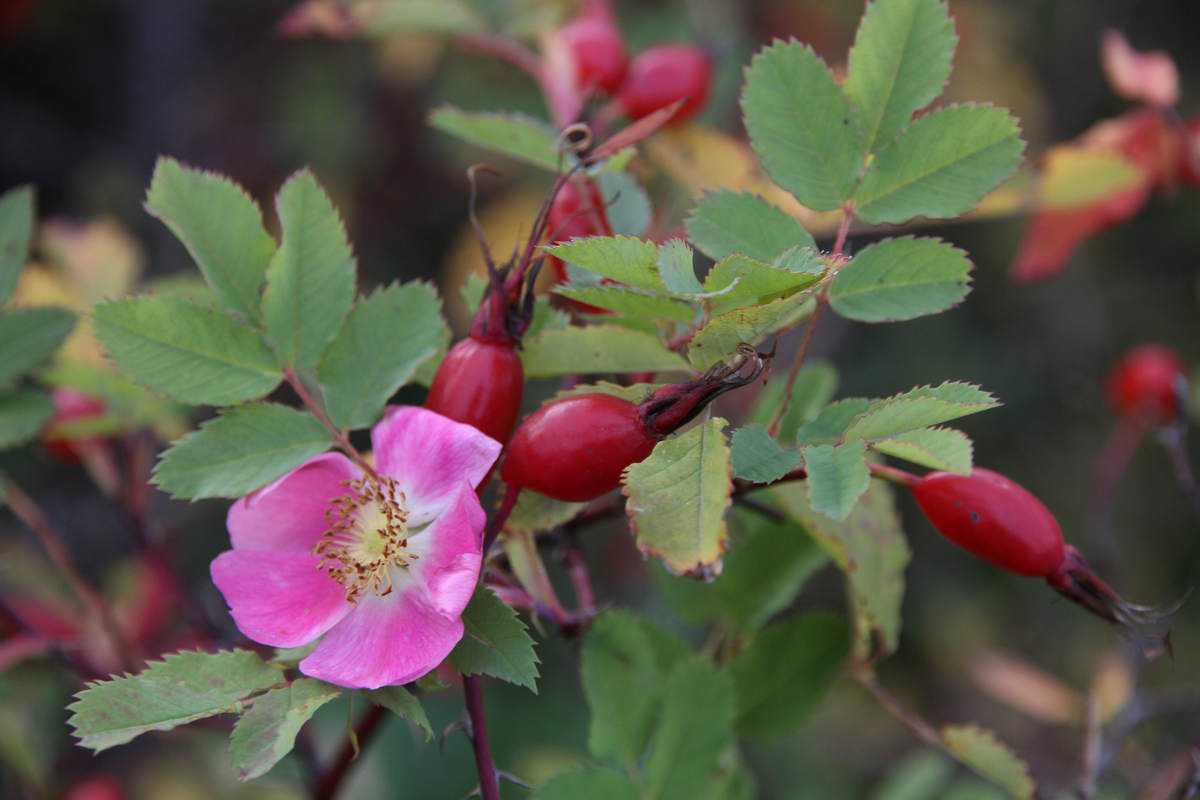 Шиповник
Вяз гладкий
Ландыш майский
Пролеска сибирская
Гусиный лук
Сосновый лес
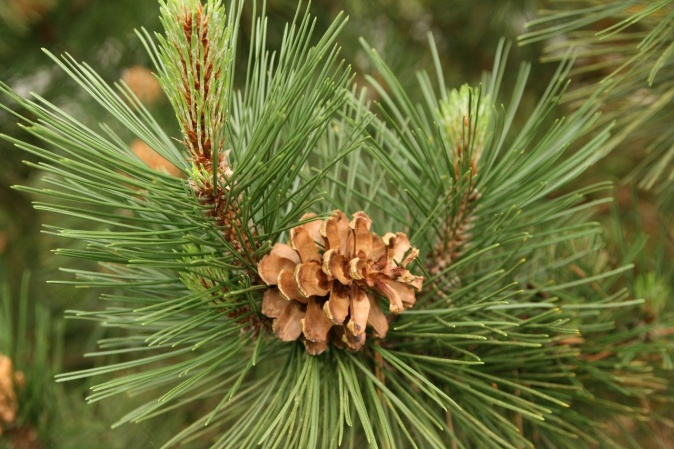 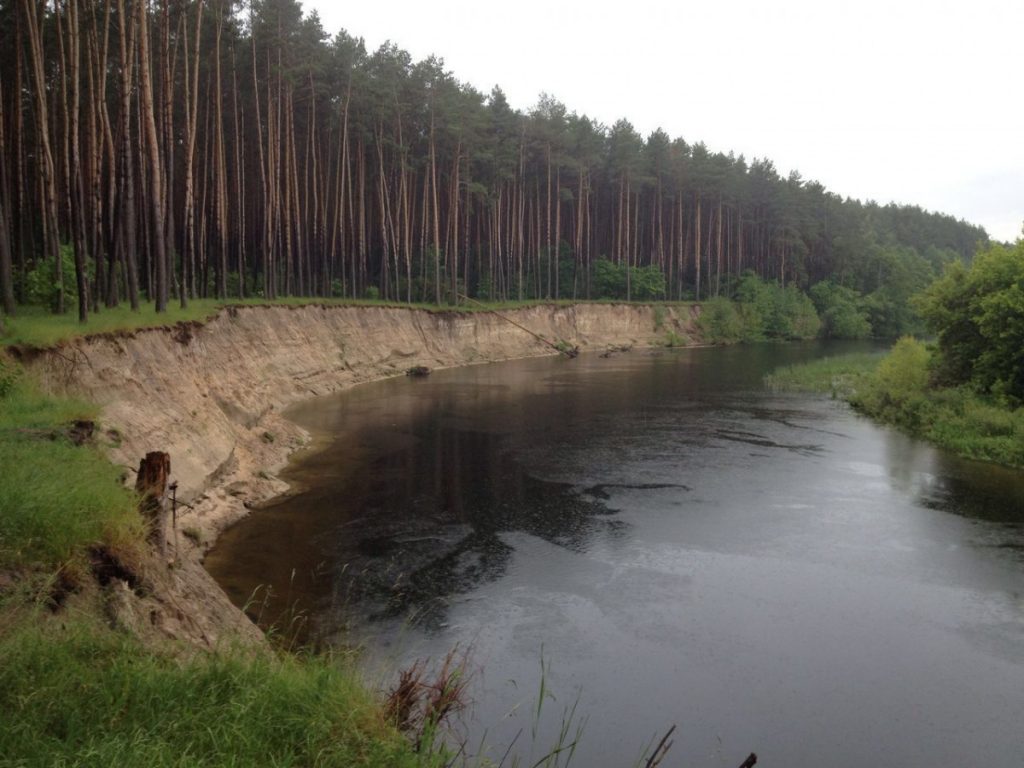 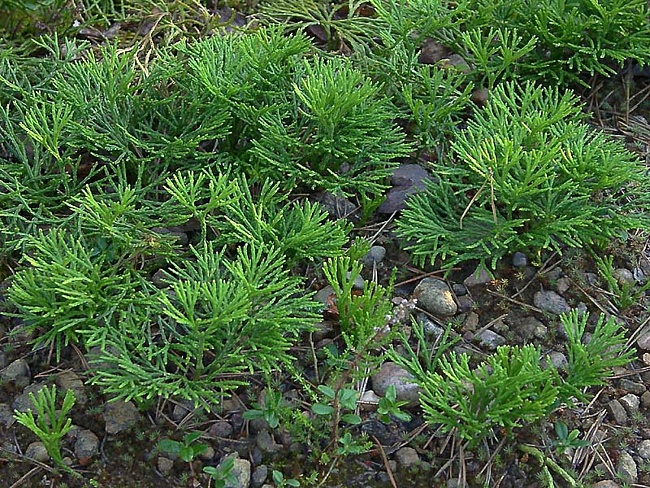 Сосна обыкновенная
Плаун булавовидный
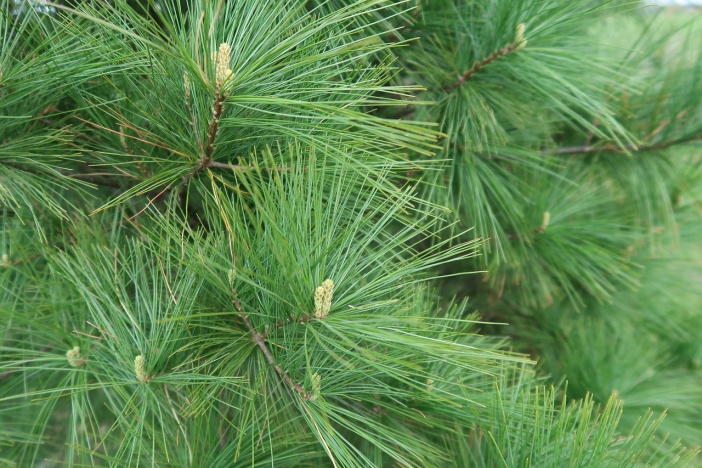 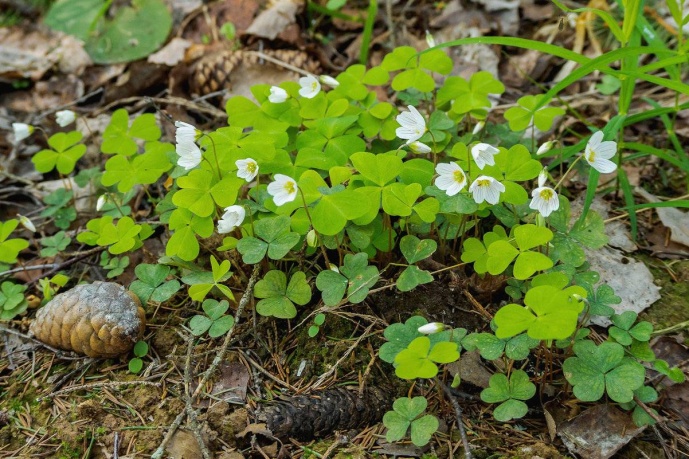 Кислица
Сосна веймутова
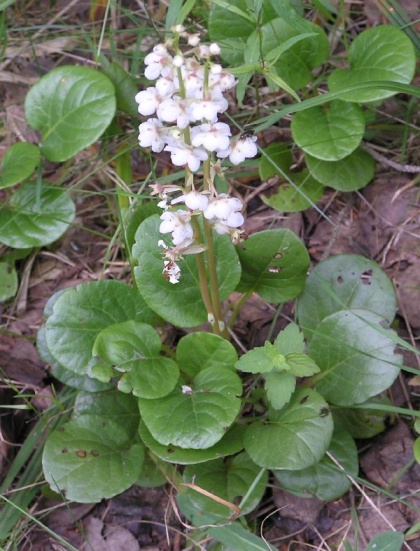 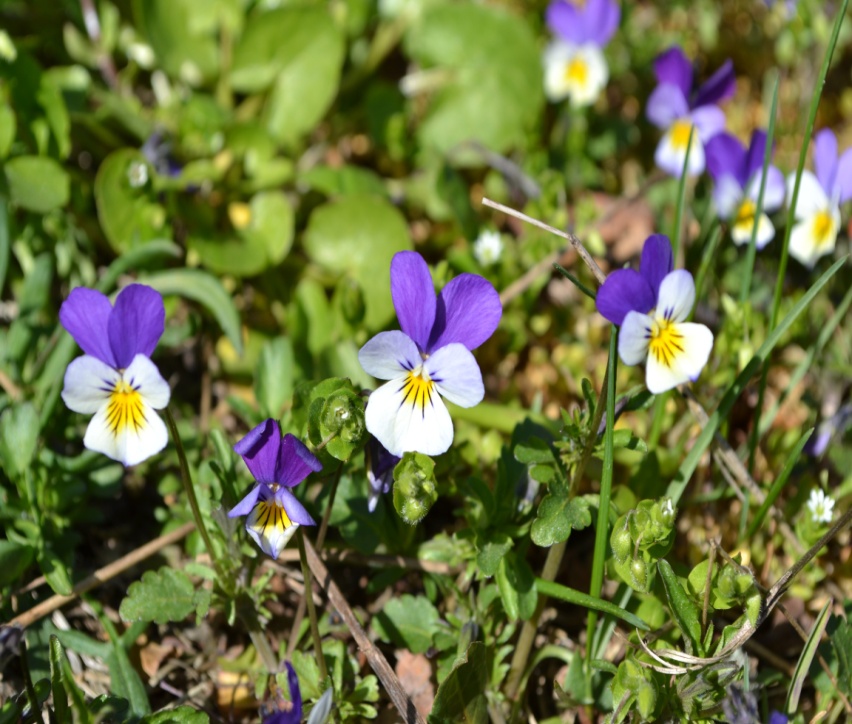 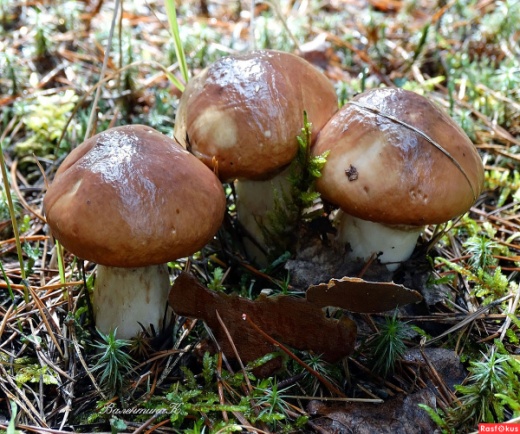 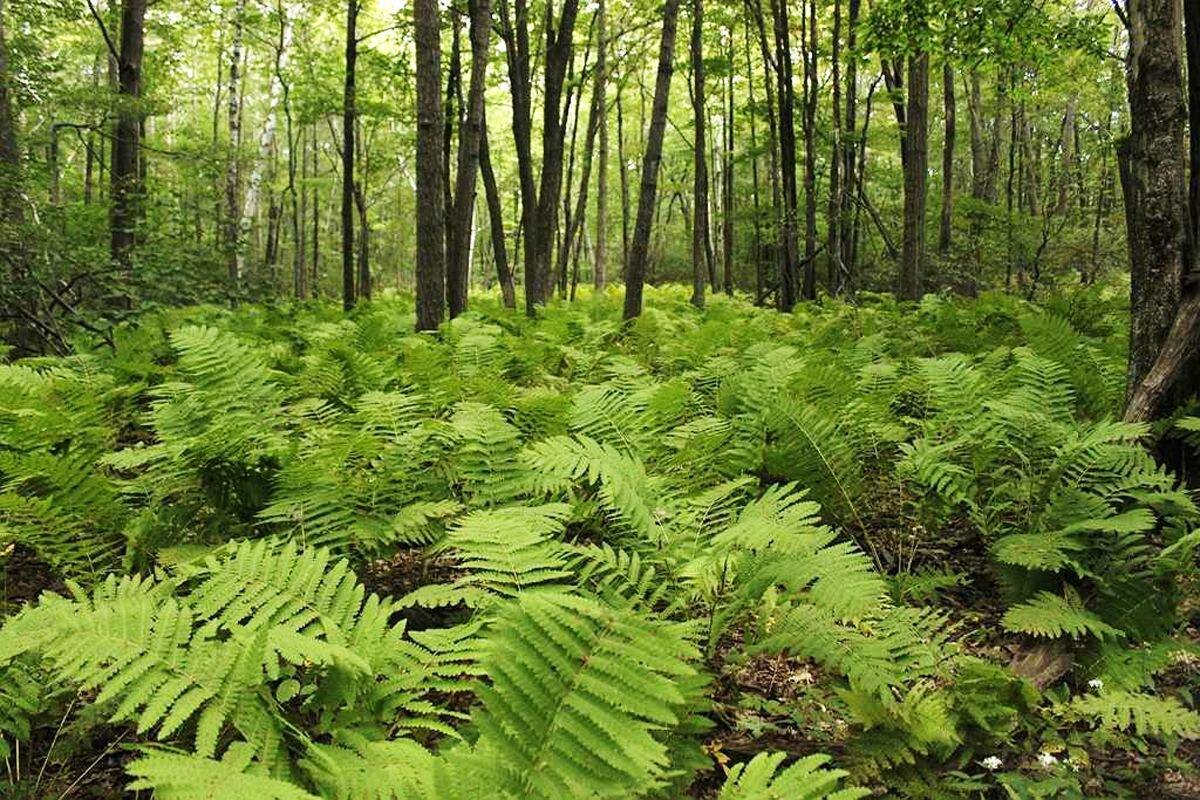 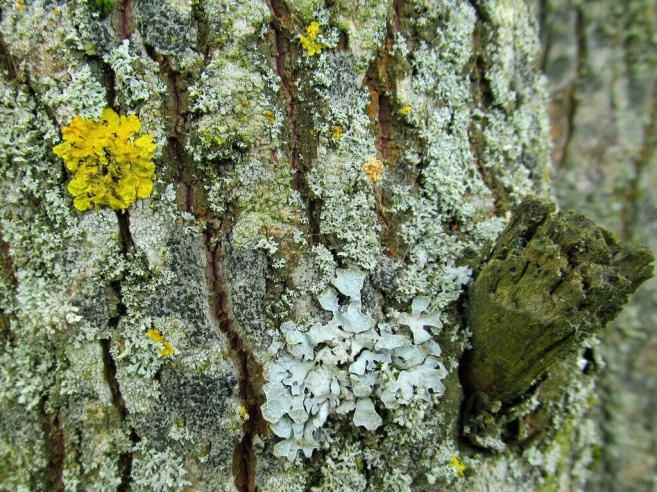 Фиалка трехцветная
Папоротник
Лишайники
Маслята
Грушанка
Березовый лес
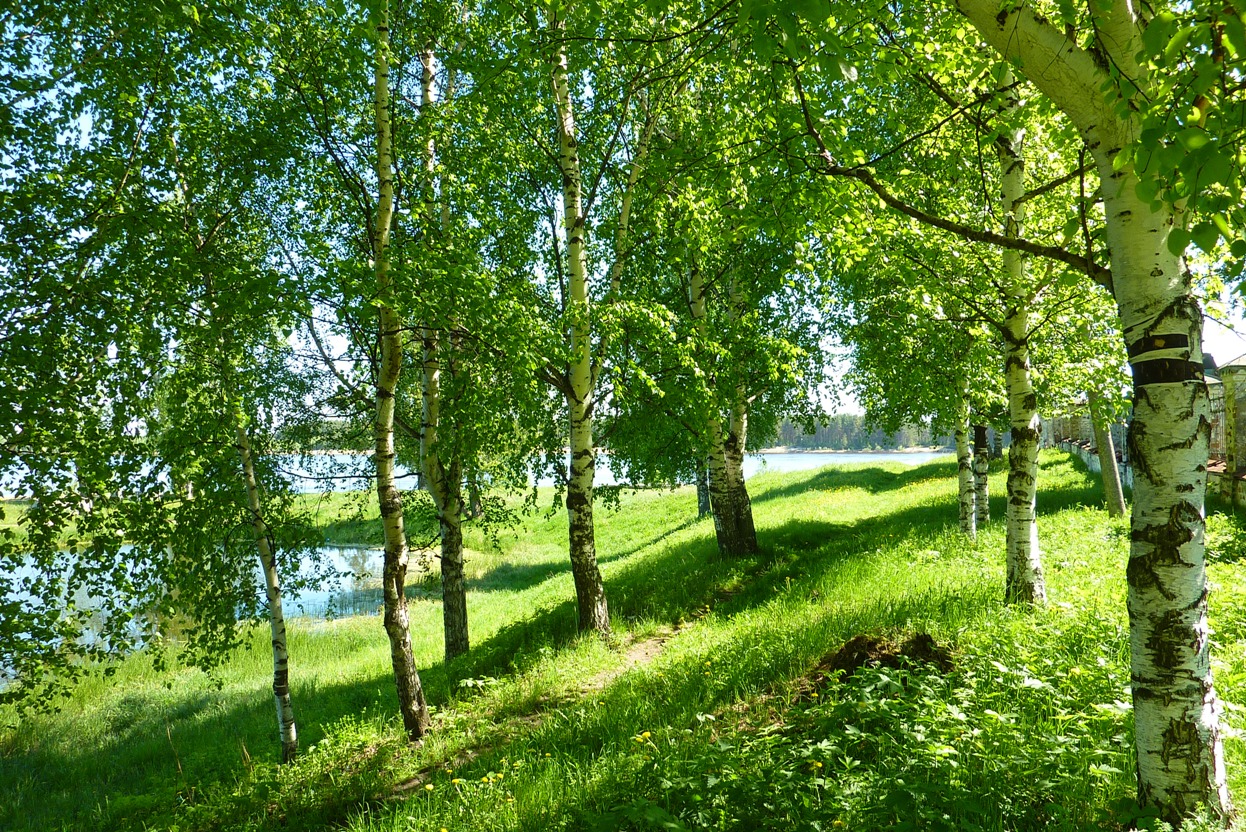 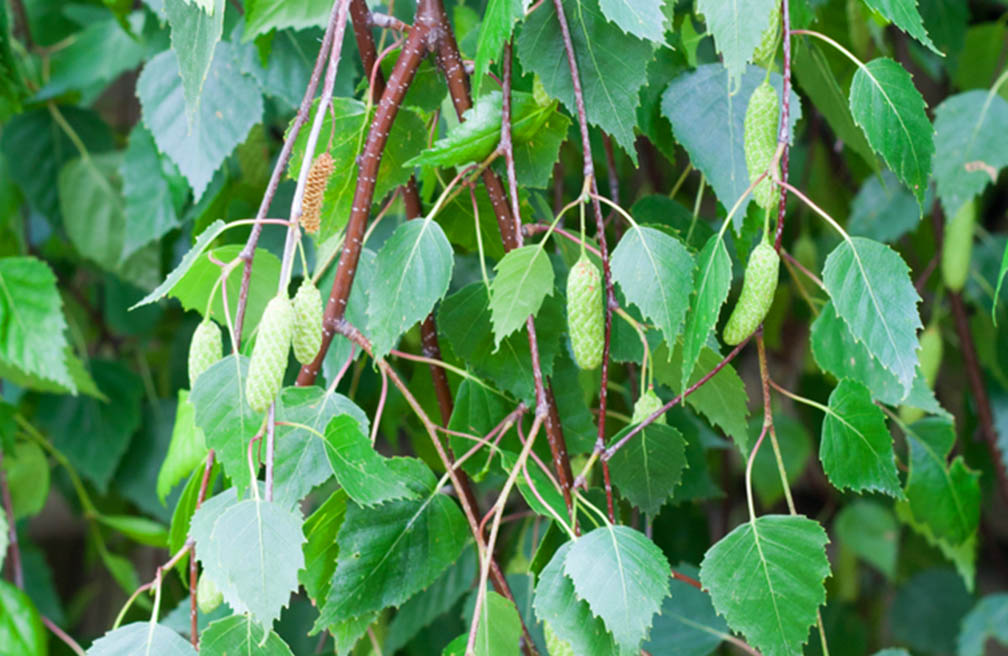 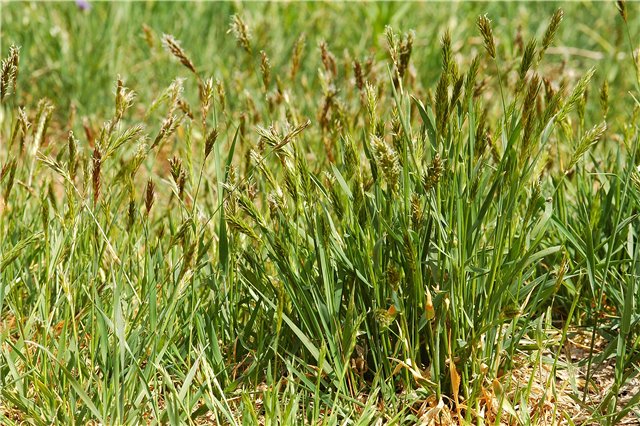 Береза бородавчатая
Душистый колосок
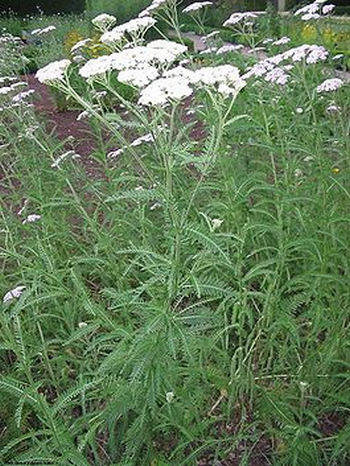 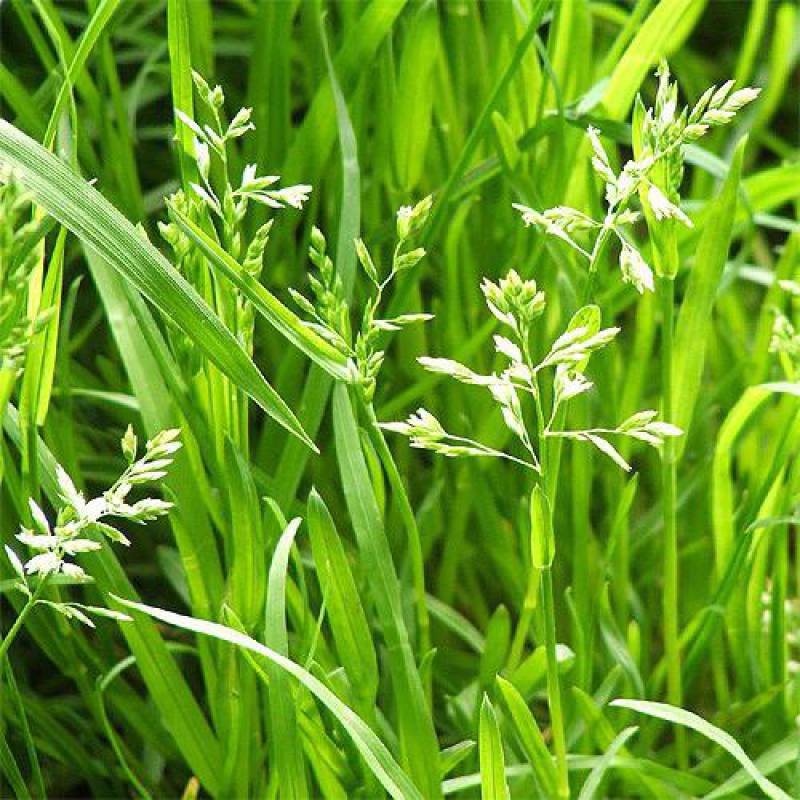 Тысячелистник обыкновенный
Мятлик лесной
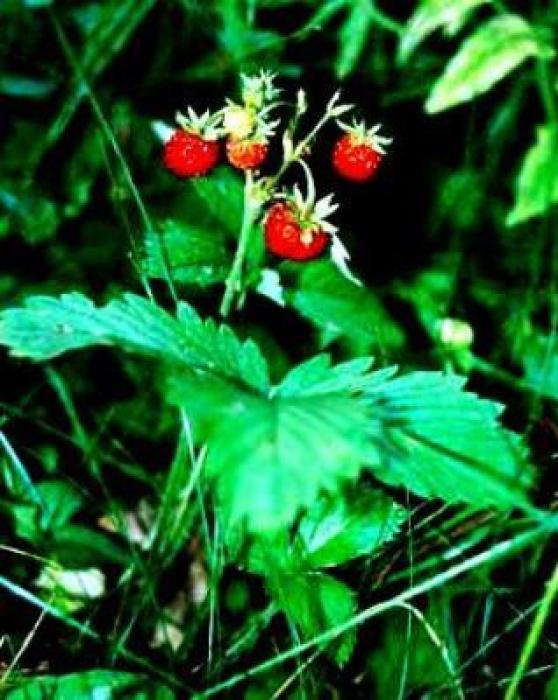 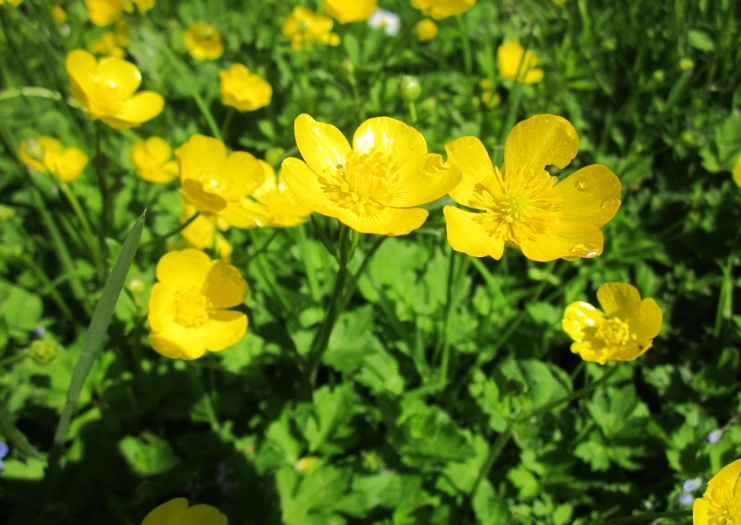 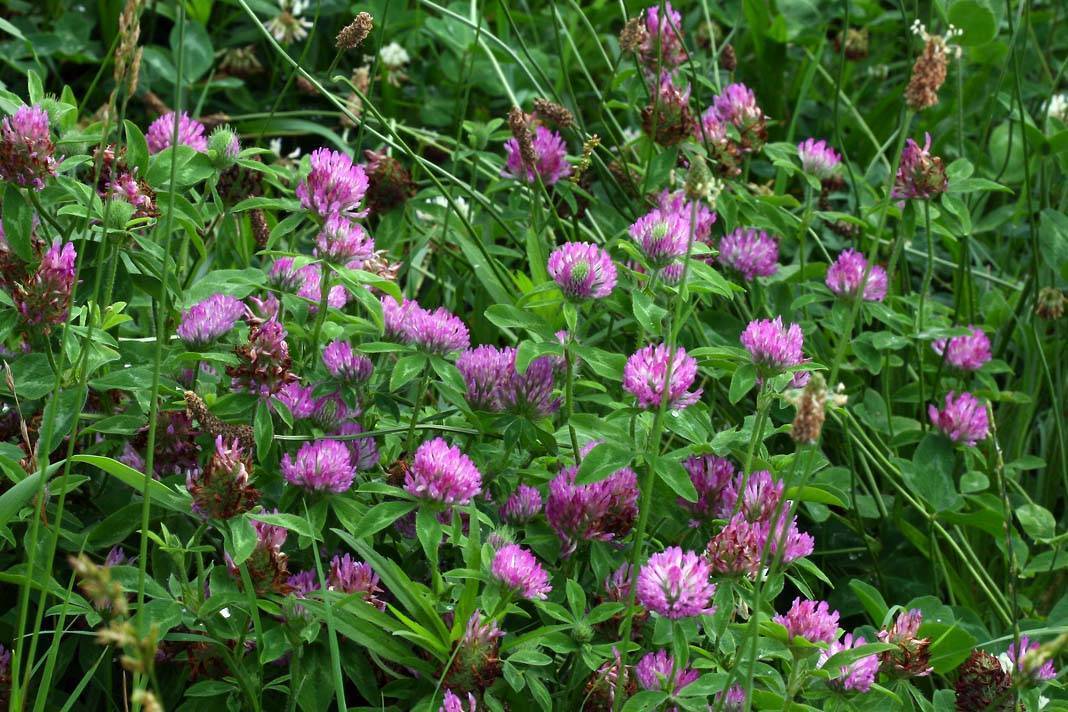 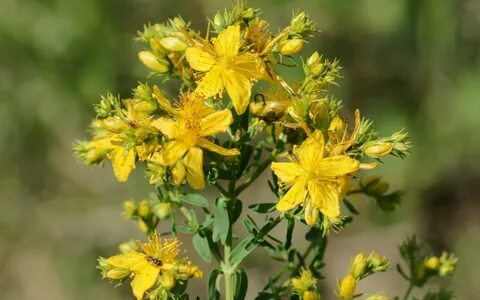 Клевер  красный
Зверобой 
продырявленный
Земляника лесная
Лютик  едкий
Осиновые леса, ольшаники и ивняки
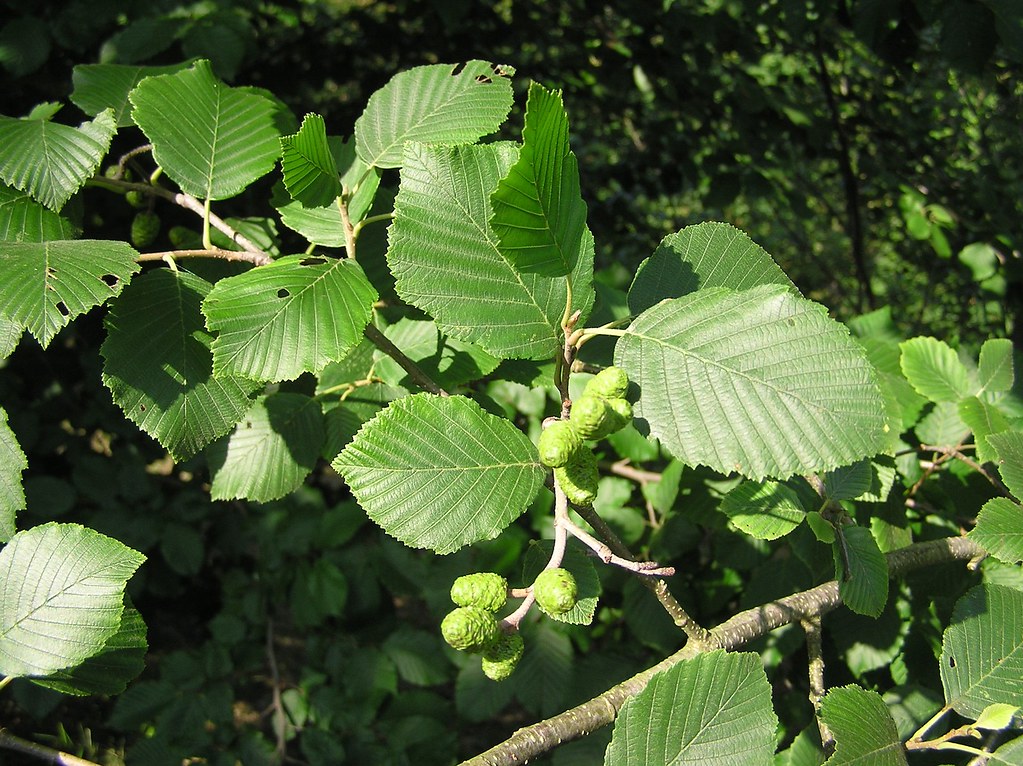 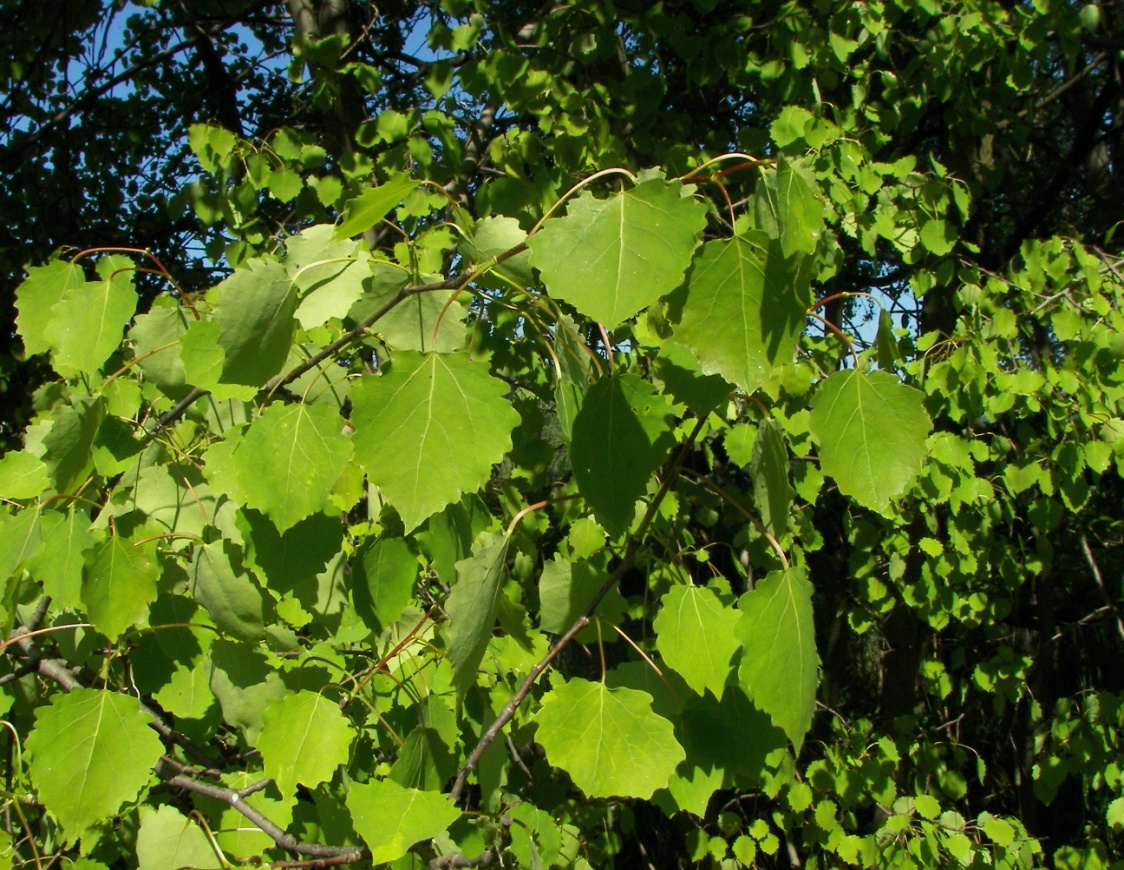 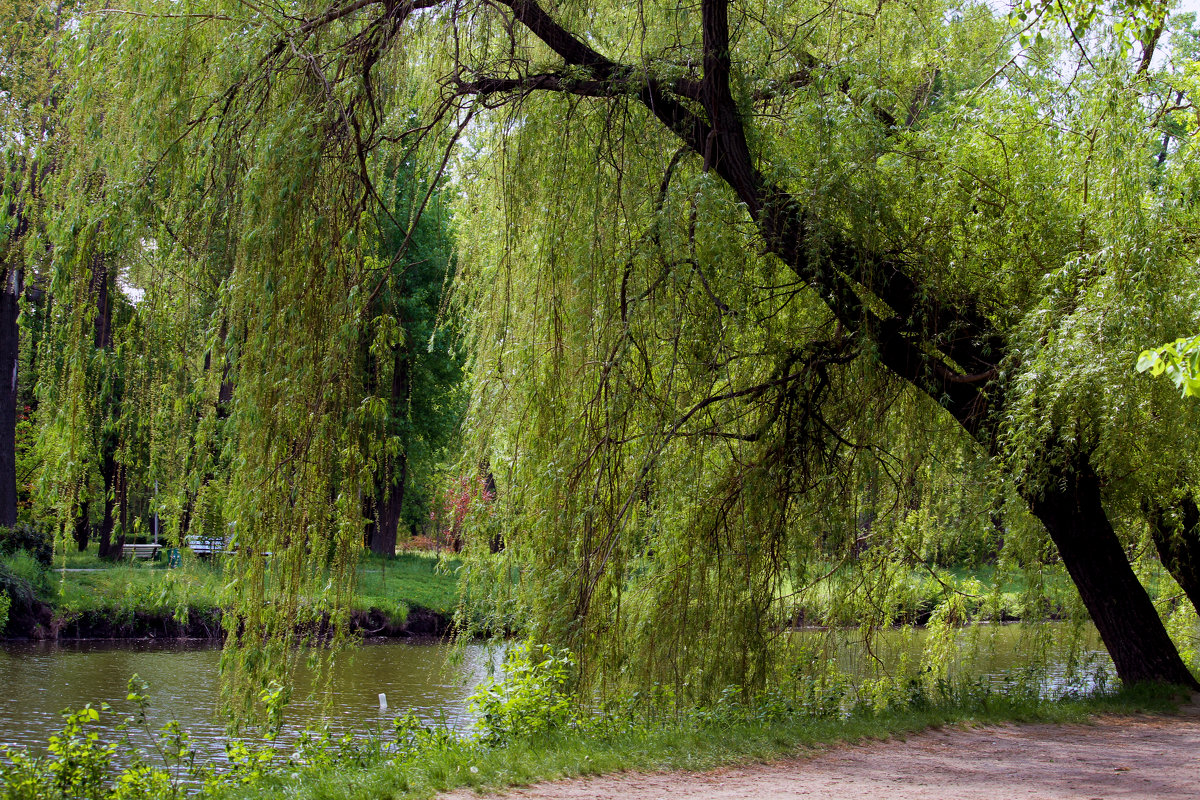 Осина
Ольха
Ива
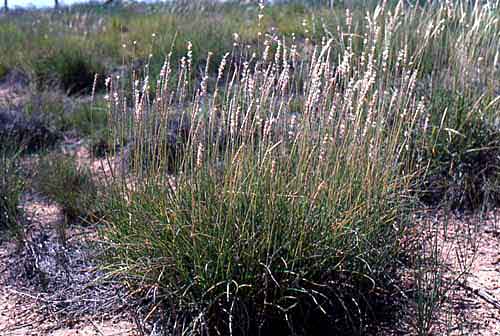 Степь
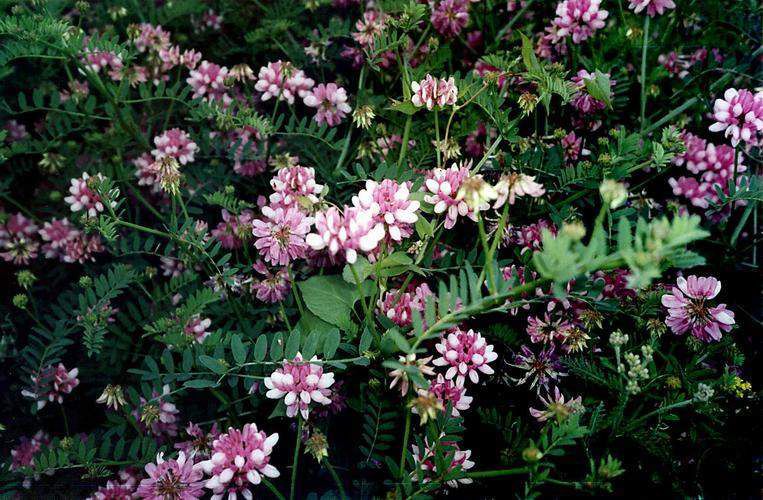 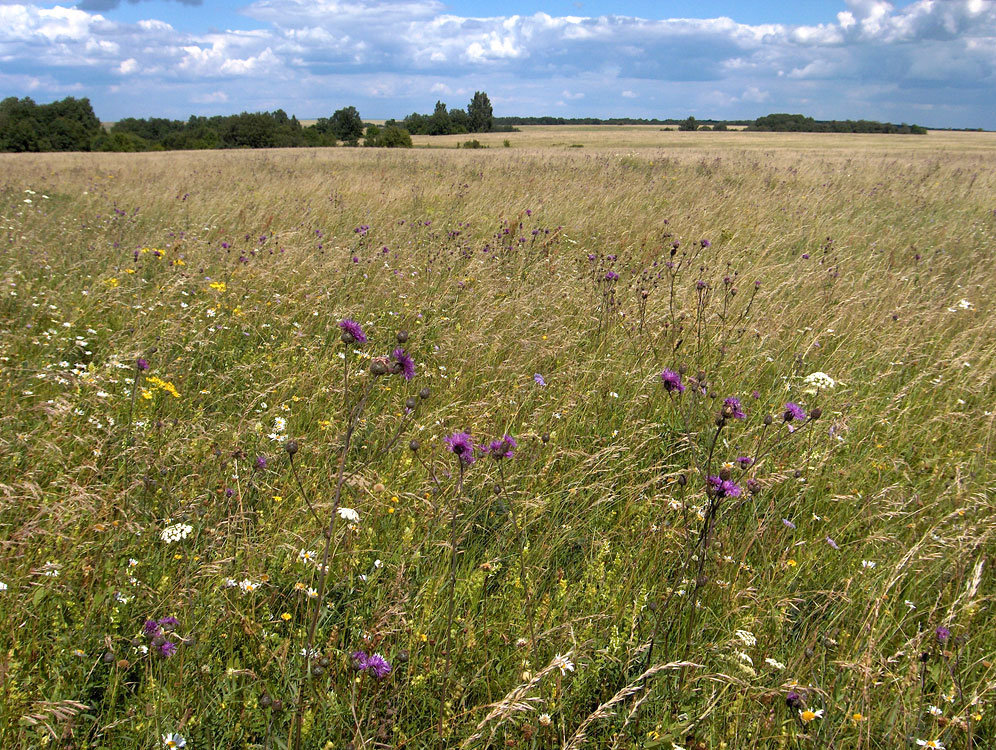 Вязель разноцветный
Тонконог
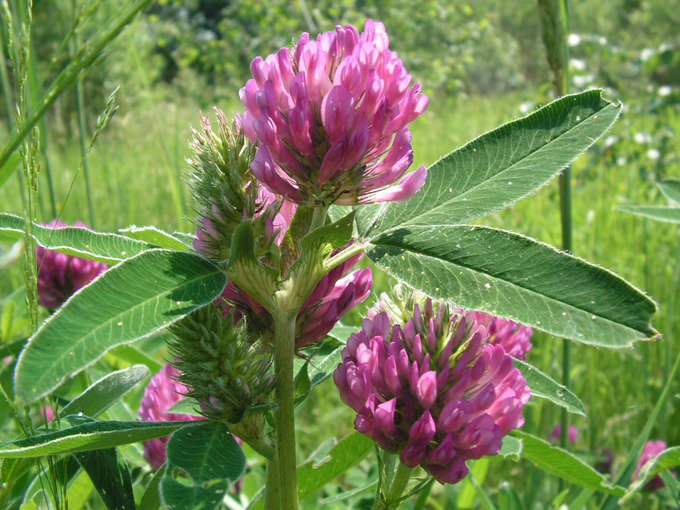 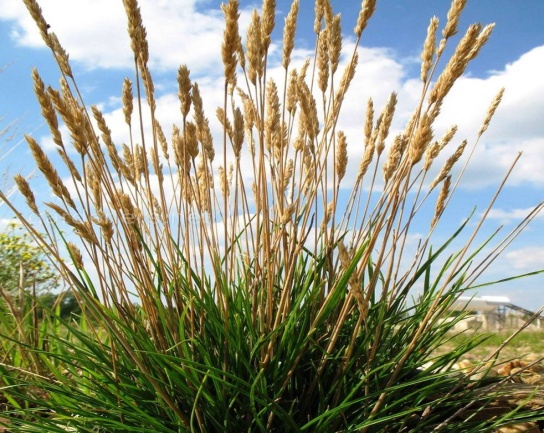 Клевер альпийский
Типчак
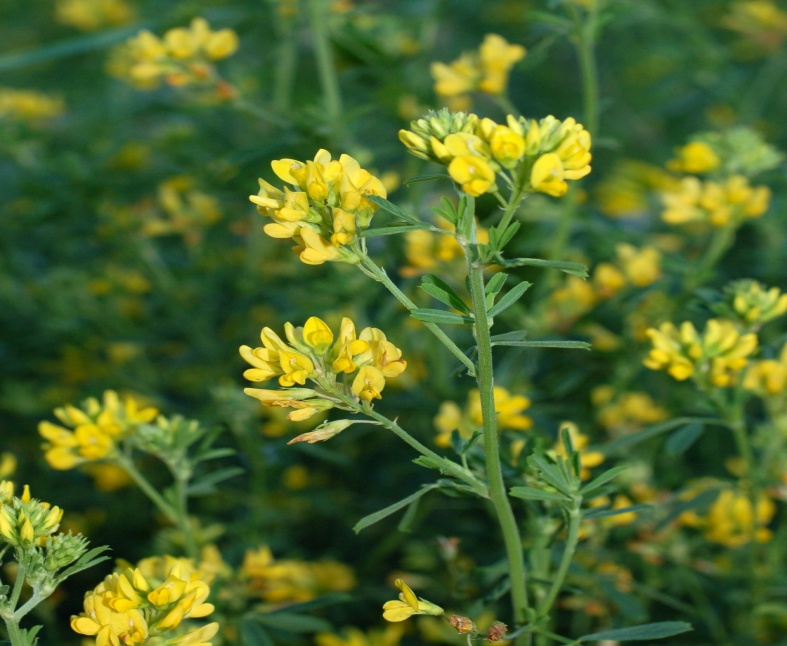 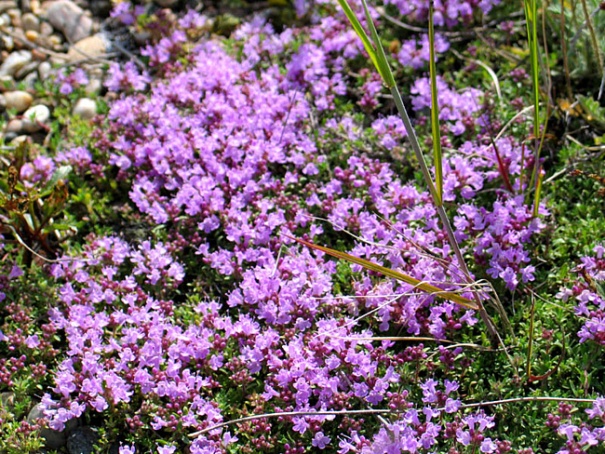 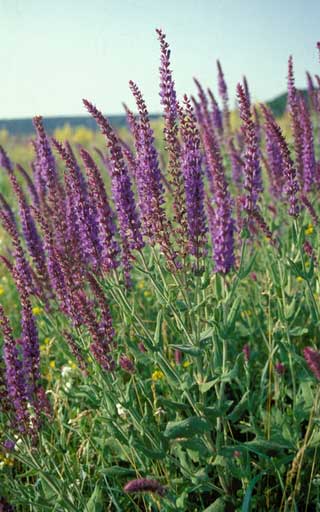 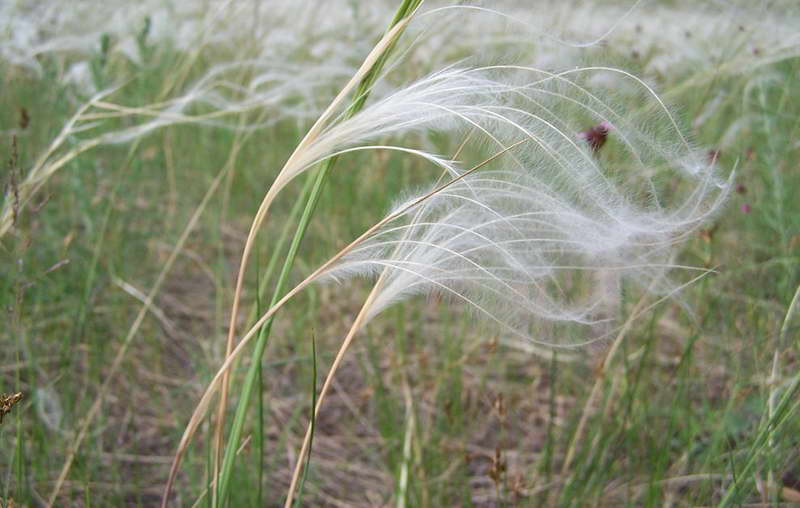 Ковыль перистый
Люцерна серповидная
Чабрец
Шалфей
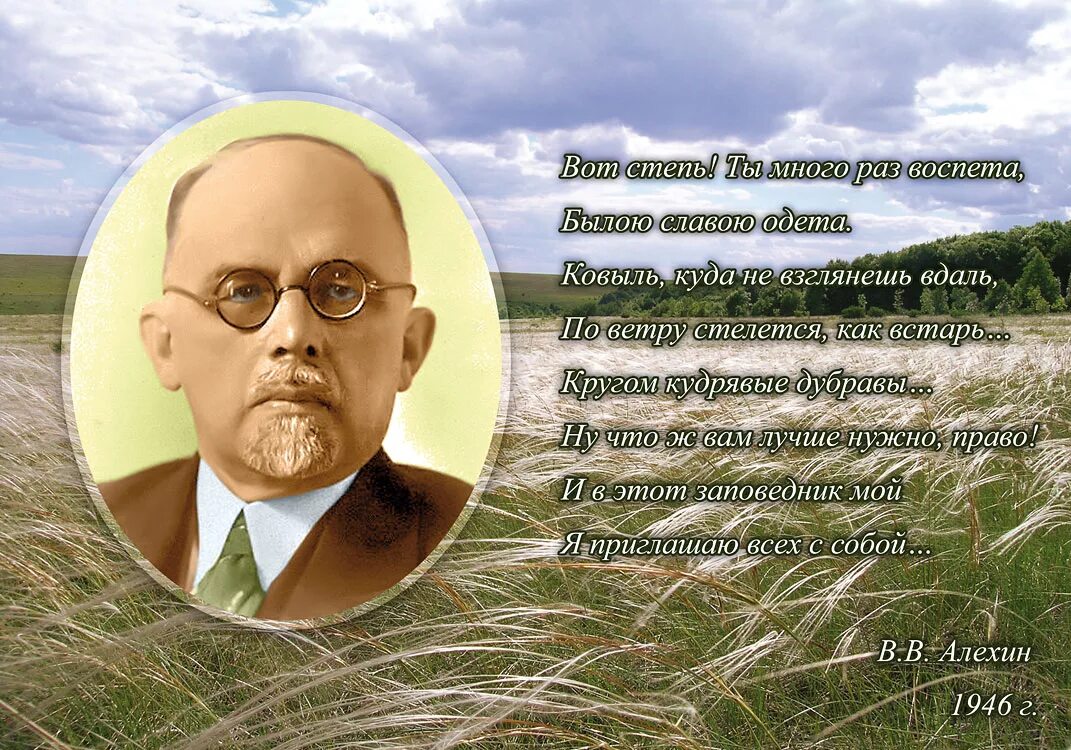 АЛЕХИН ВАСИЛИЙ ВАСИЛЬЕВИЧ(1882 - 1946)
геоботаник-фитоценолог, степевед, флорист
Основатель  
Центрально-Черноземного заповедника
http://zapoved-kursk.ru/o-nas/biografii/v.v.-alehin-osnovatel-zapovednika.html
«Живые ископаемые»
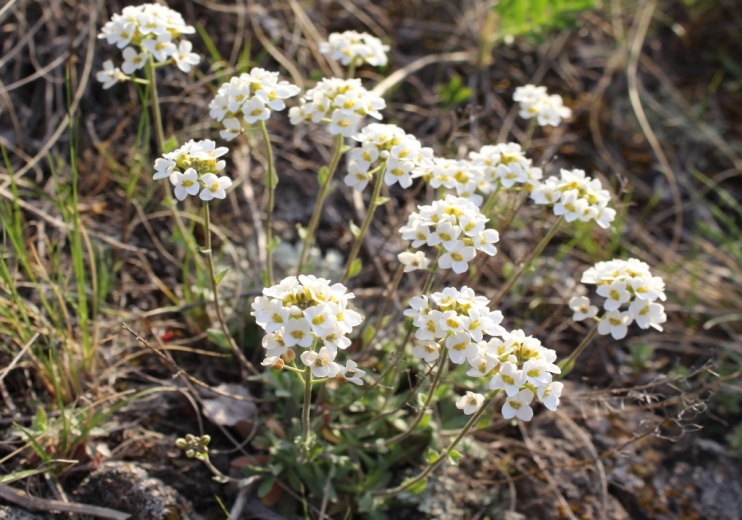 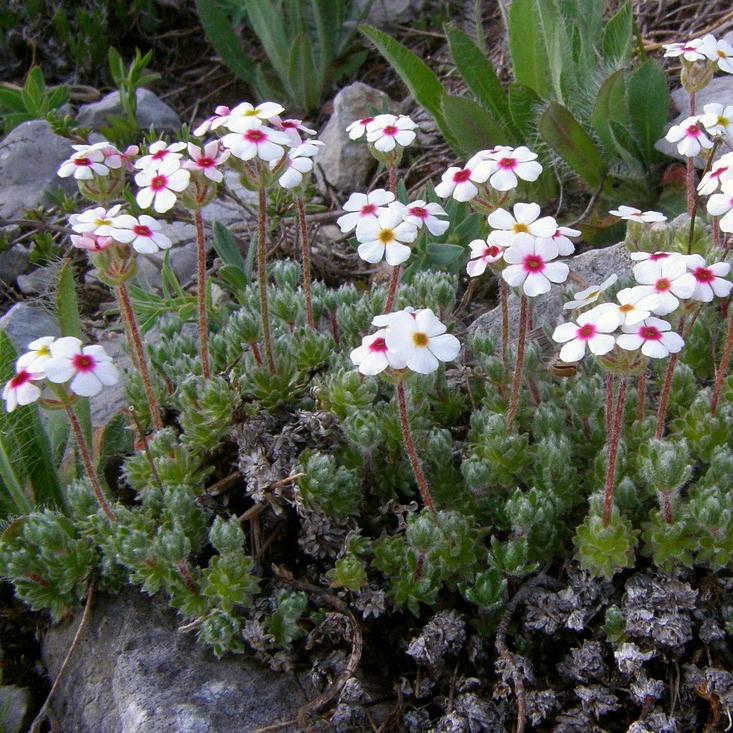 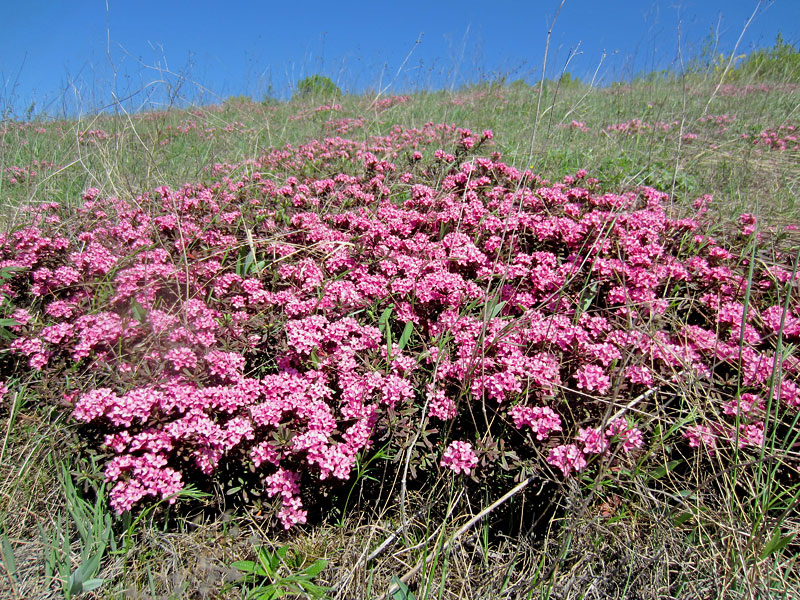 Проломник мохнатый
Шиверекия подольская
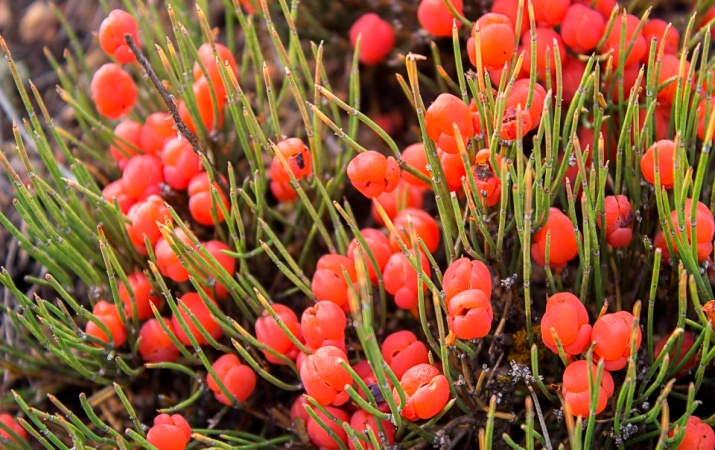 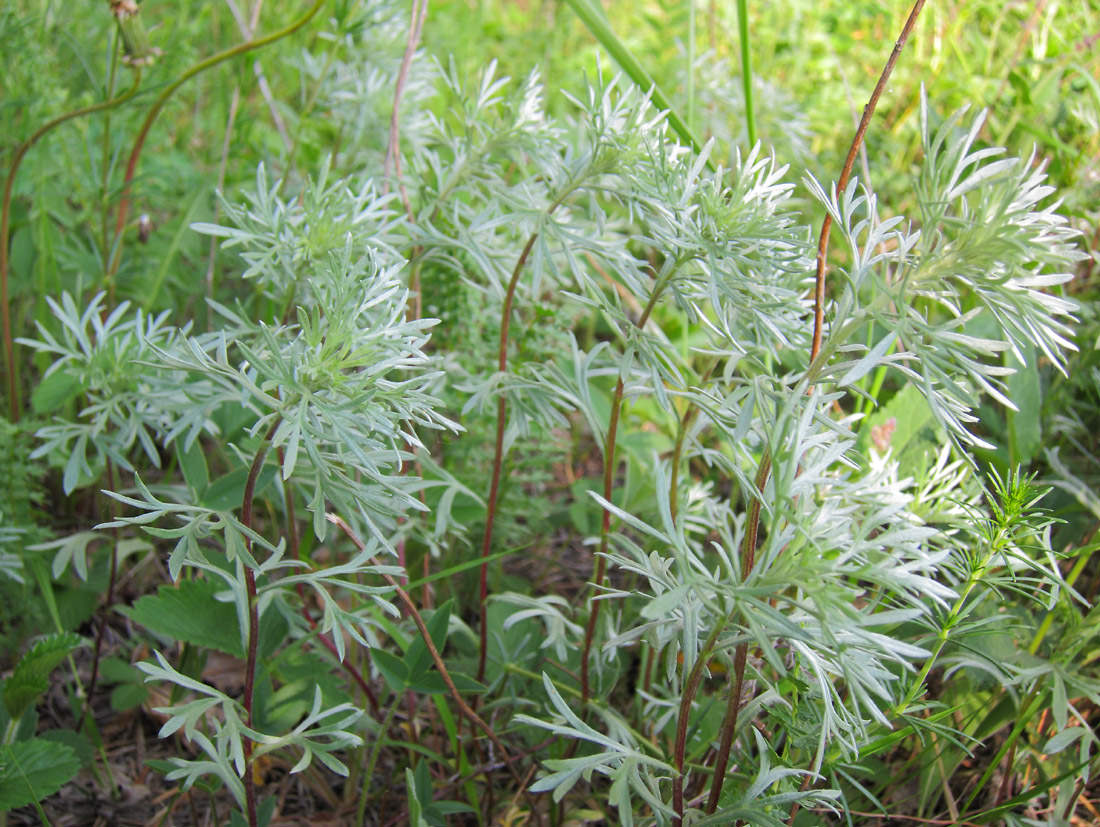 Волчеягодник боровой
Полынь шелковистая
Эфедра двухколосковая
Луга
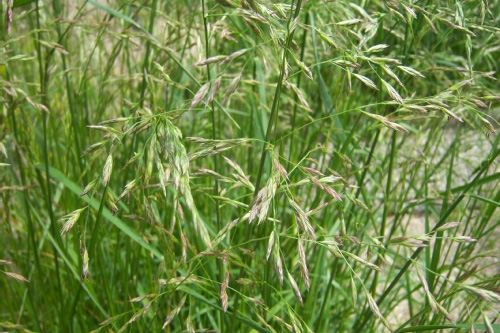 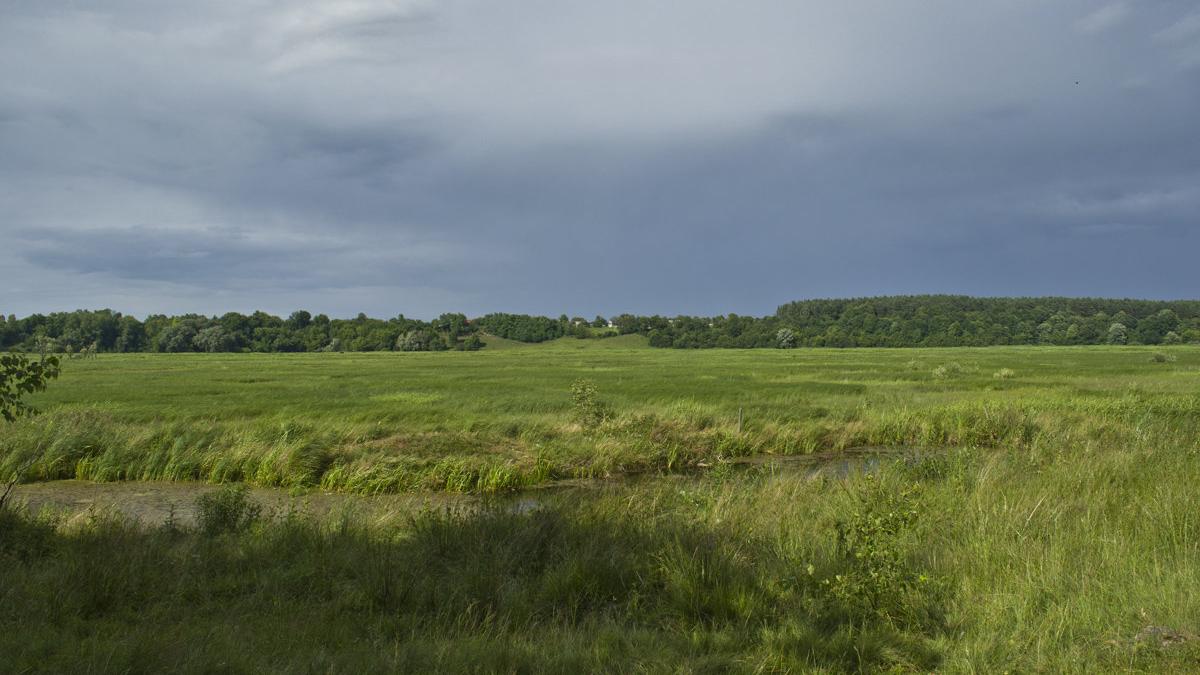 Овсяница луговая
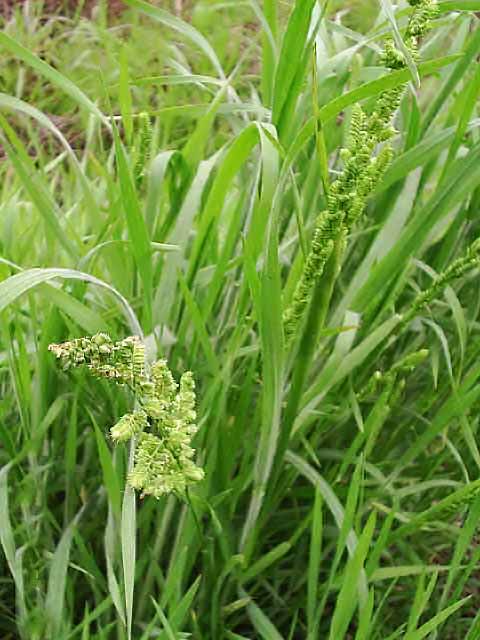 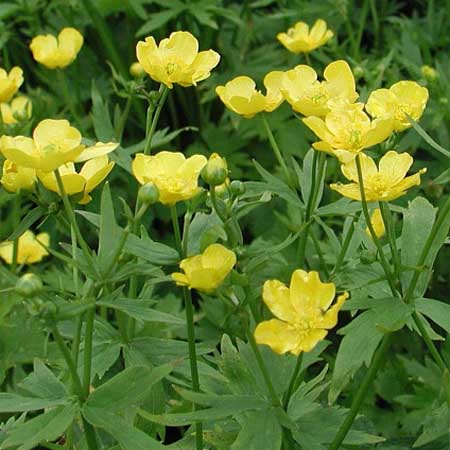 Бекмания
Лютик едкий
Болота
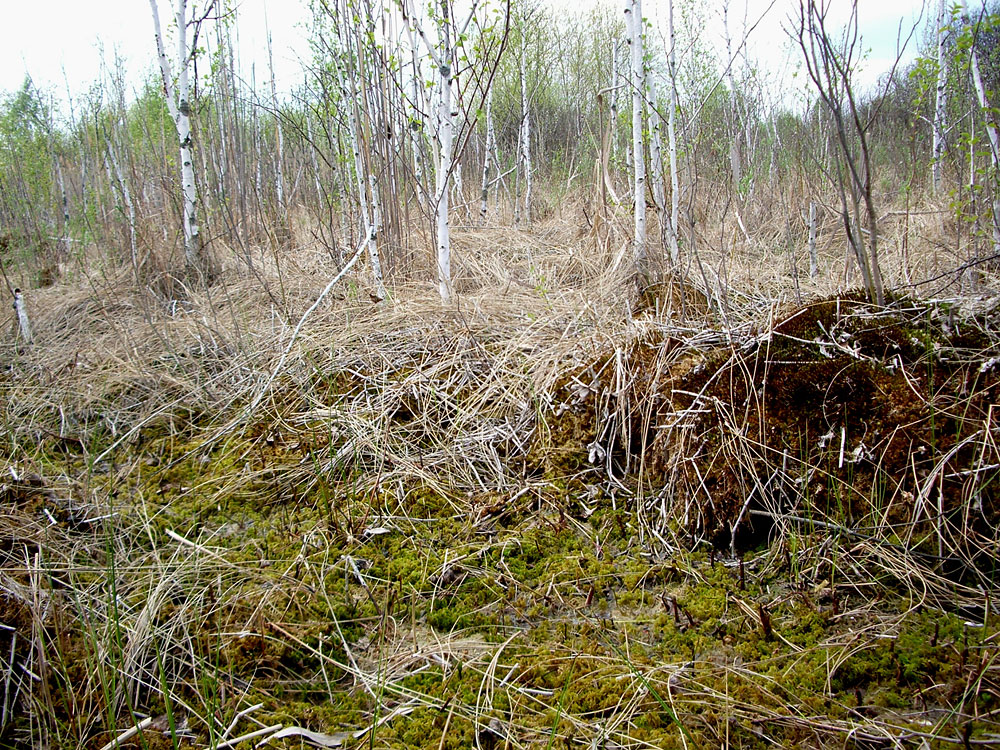 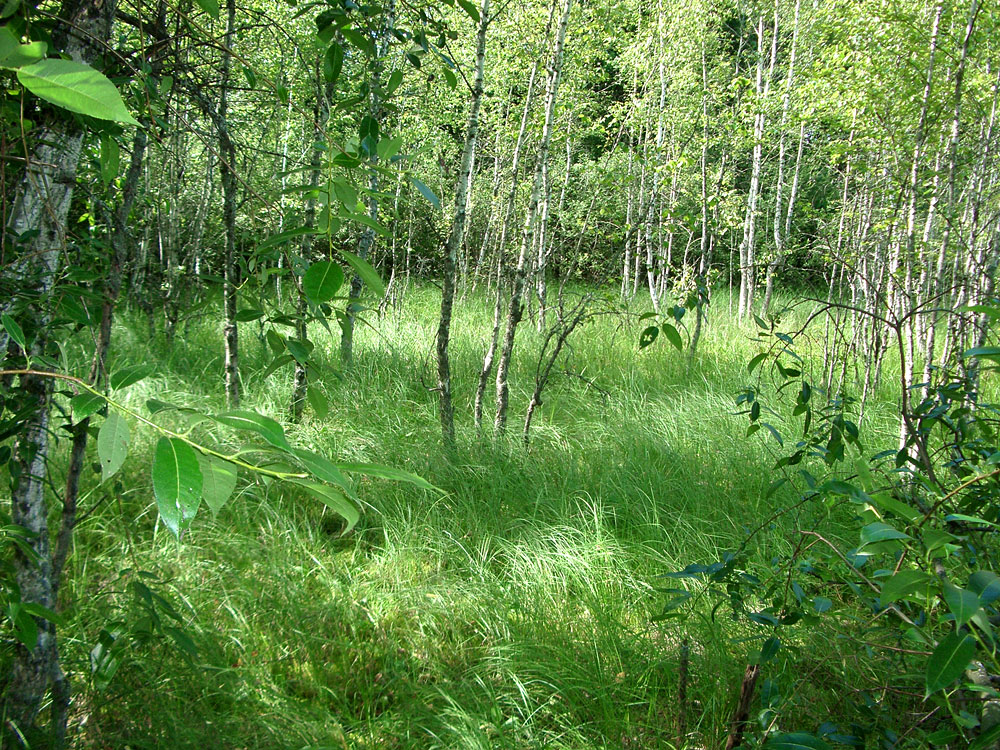 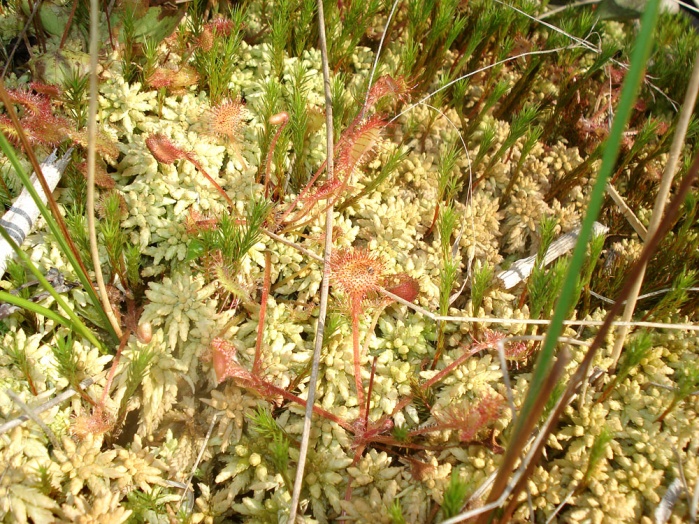 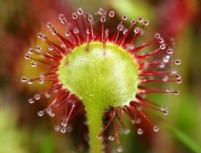 Зоринские болота
Росянка круглолистная
Береза пушистая
Редкие и исчезающие растения
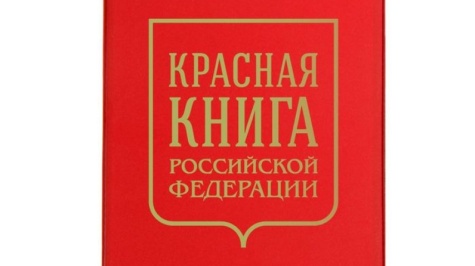 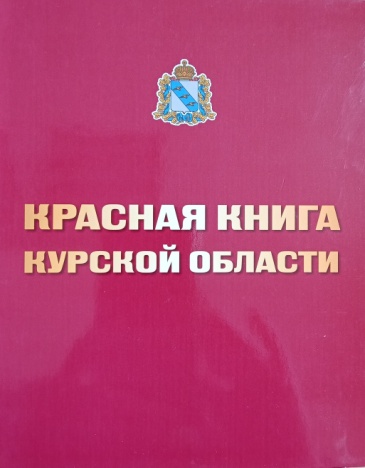 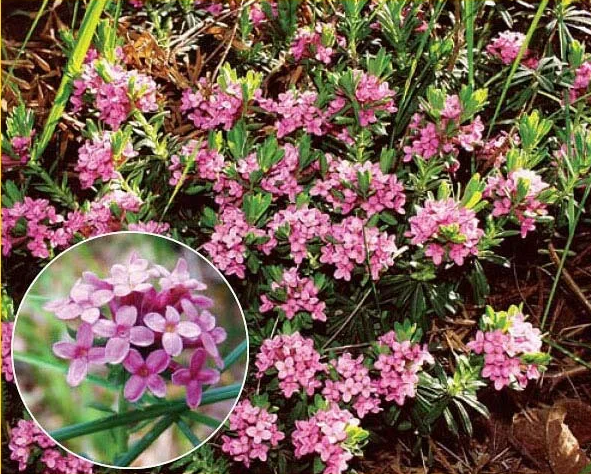 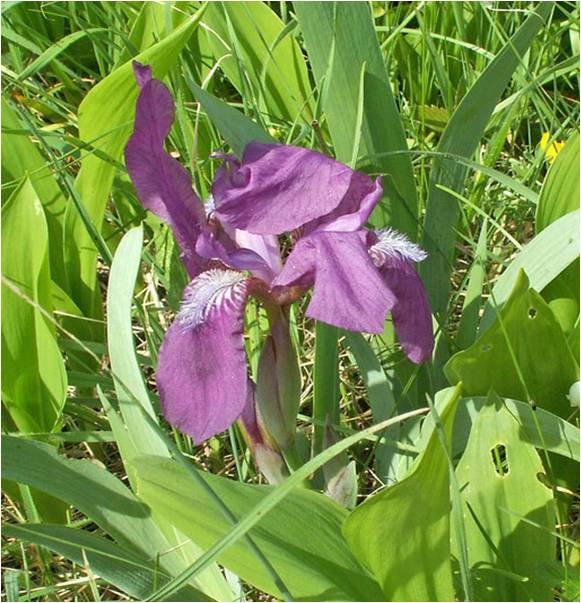 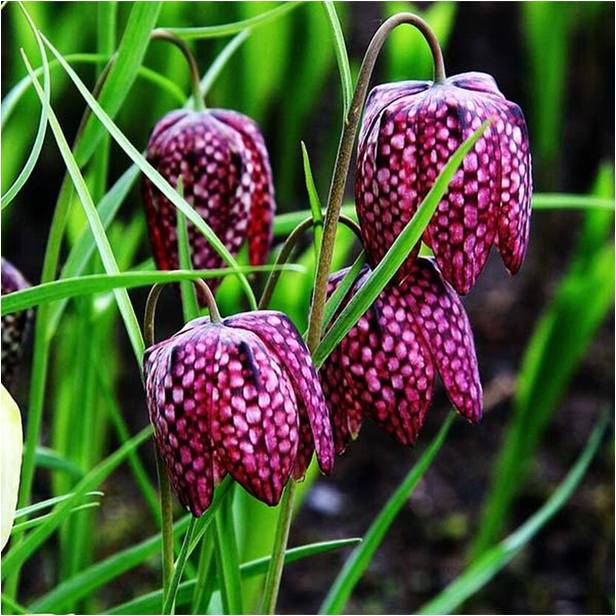 Волчеягодник боровой
Рябчик шахматный
Ирис безлистный
https://www.ecolog46.ru/wp-content/uploads/2022/11/Красная-книга-Курской-области-2017-2_compressed-1.pdf
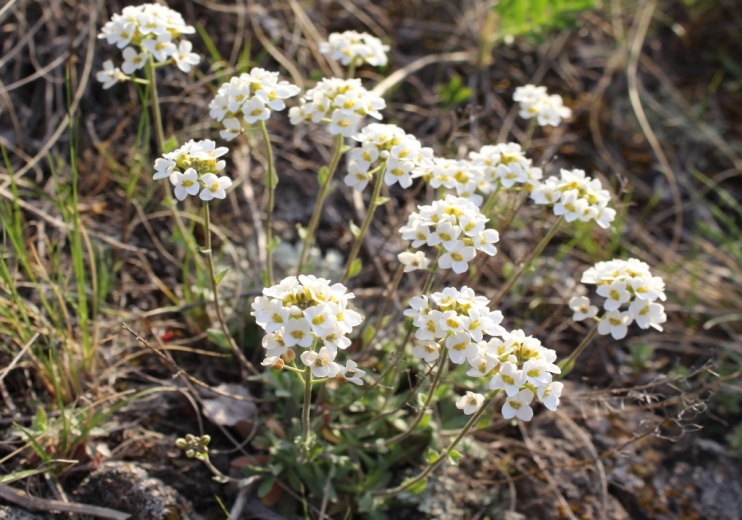 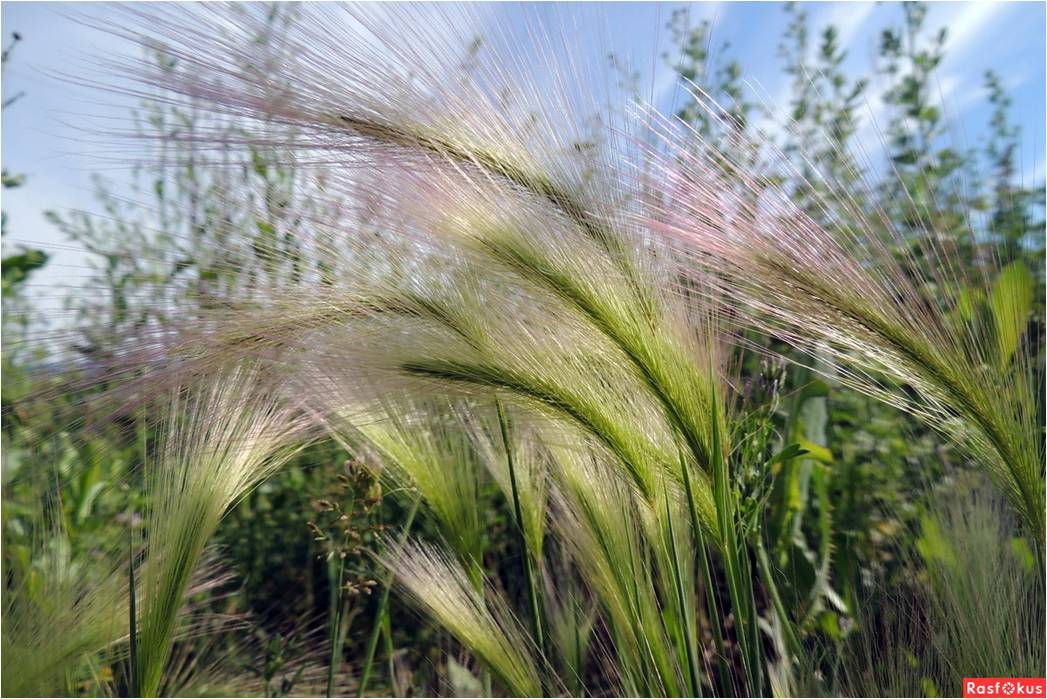 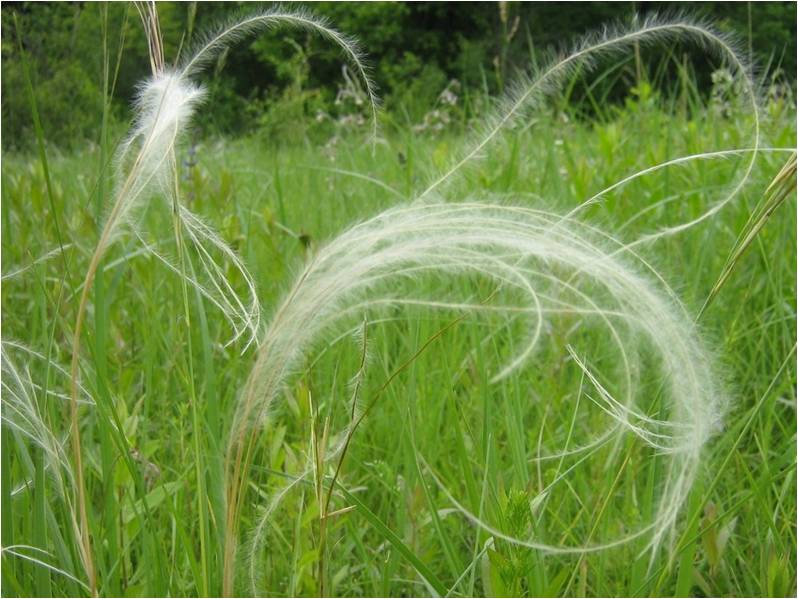 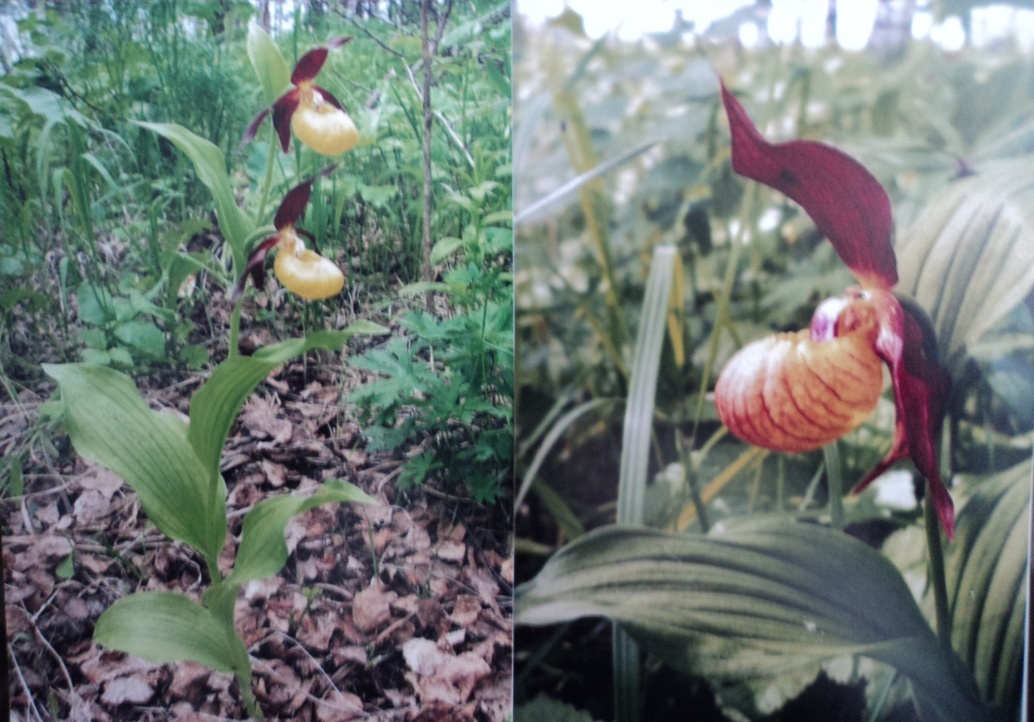 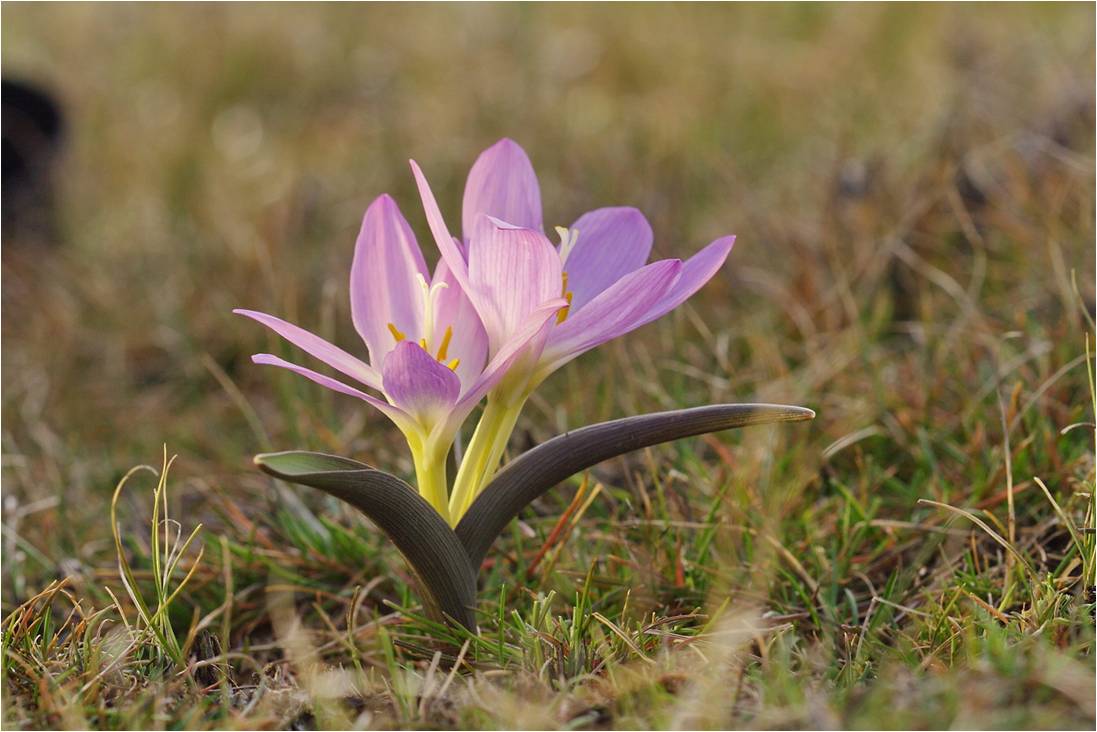 Ковыль красивейший
Проломник мохнатый
Ковыль перистый
Венерин башмачок
Брандушка разноцветная
13